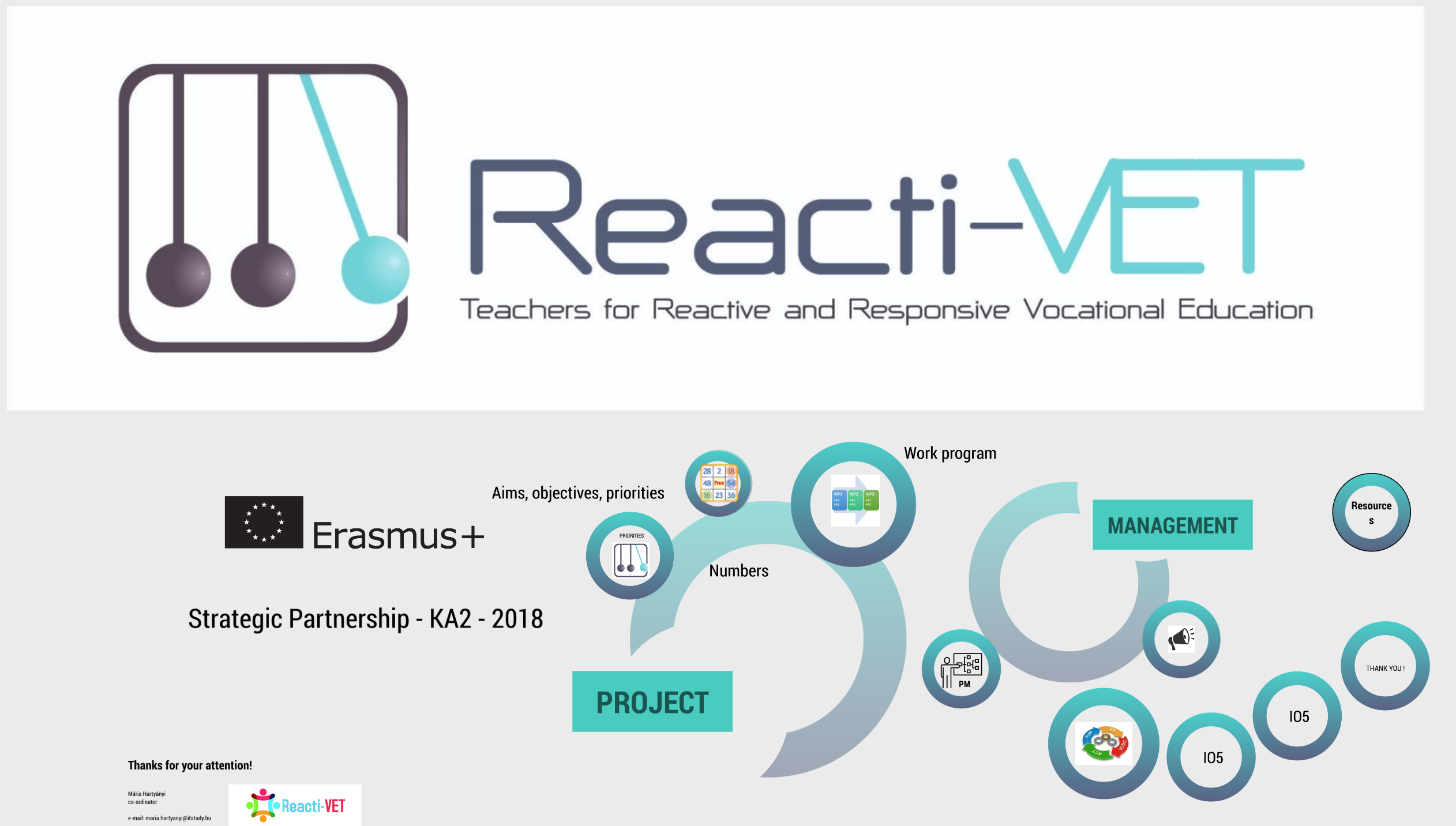 NYITÁS A MUNKA VILÁGÁRA 
DIÁKOK, TANÁROK, CÉGEK EGYÜTTMŰKÖDÉSÉBEN
Hartyányi Mária
iTStudy Hungary Oktató- és Kutatóközpont
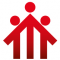 2020.február 18
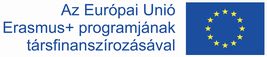 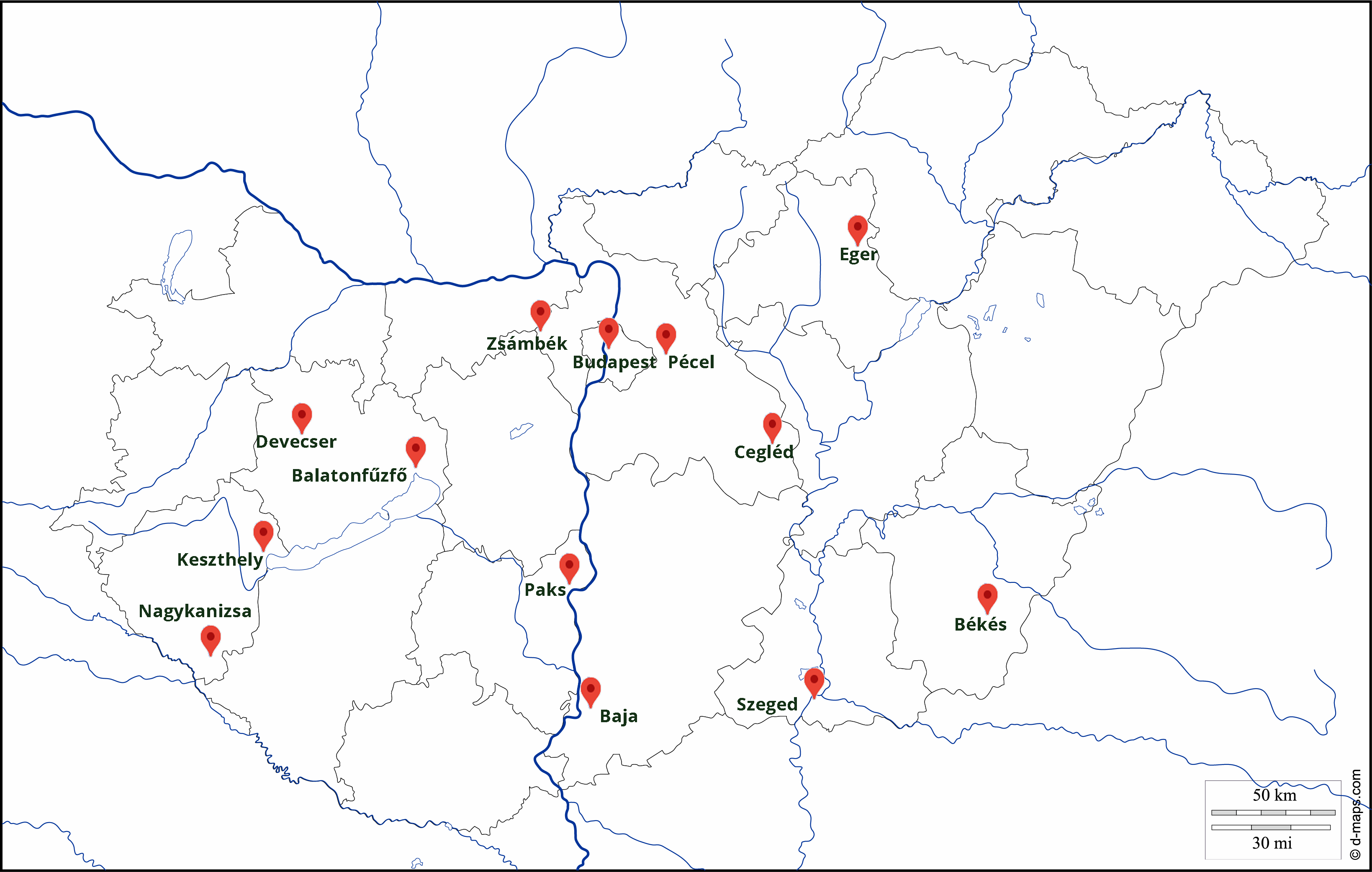 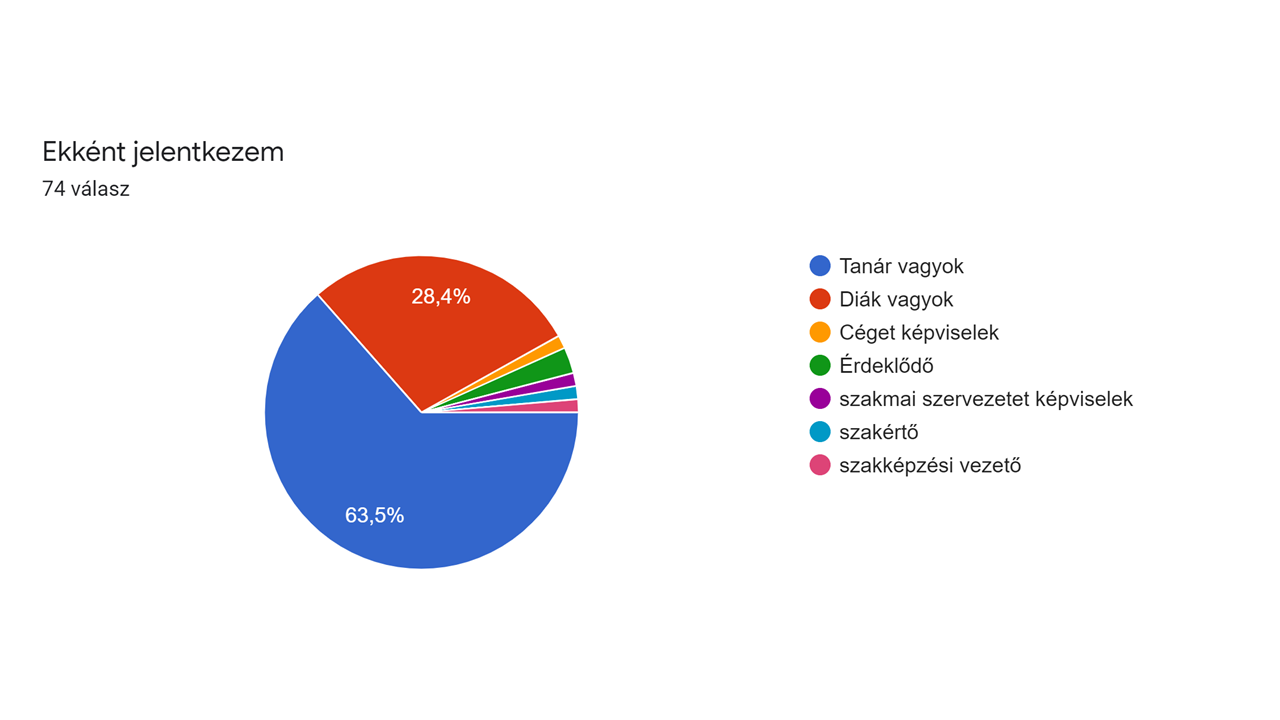 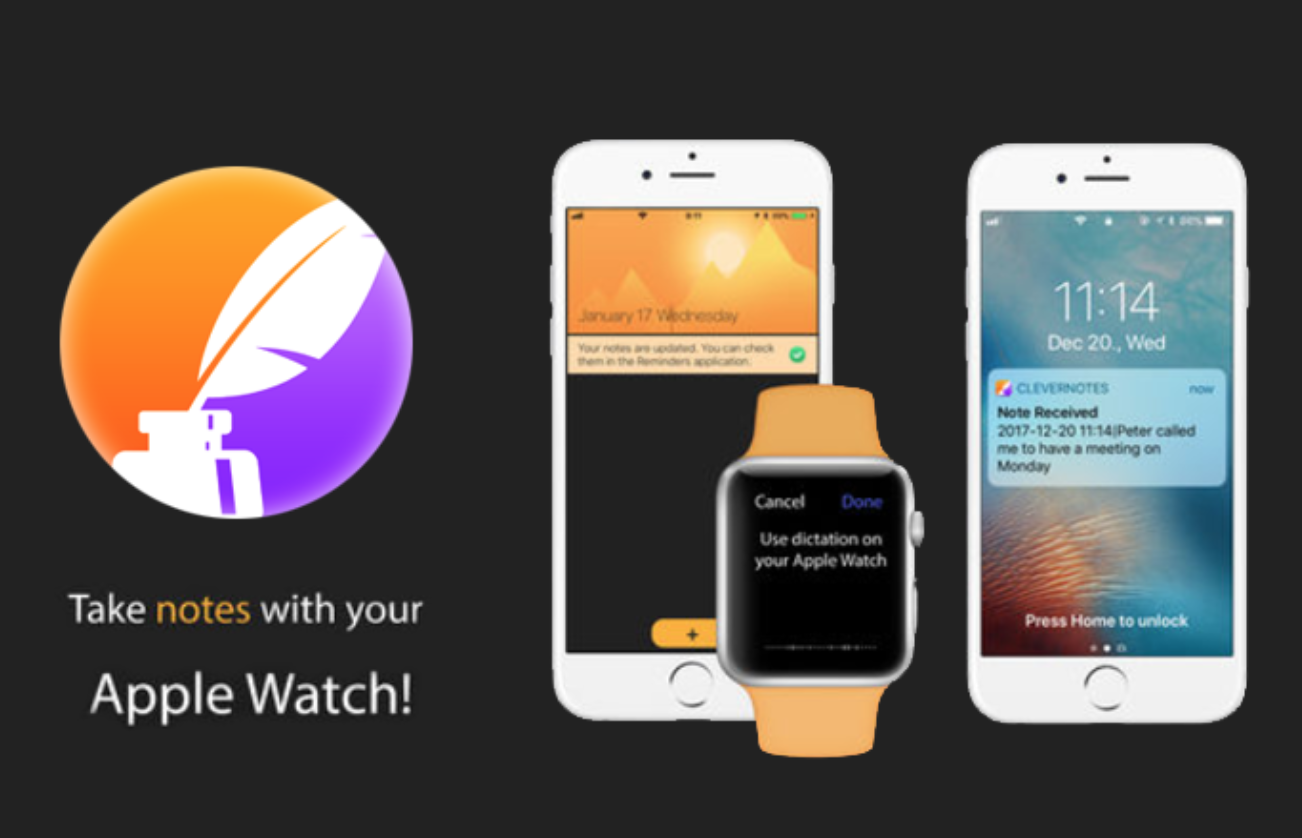 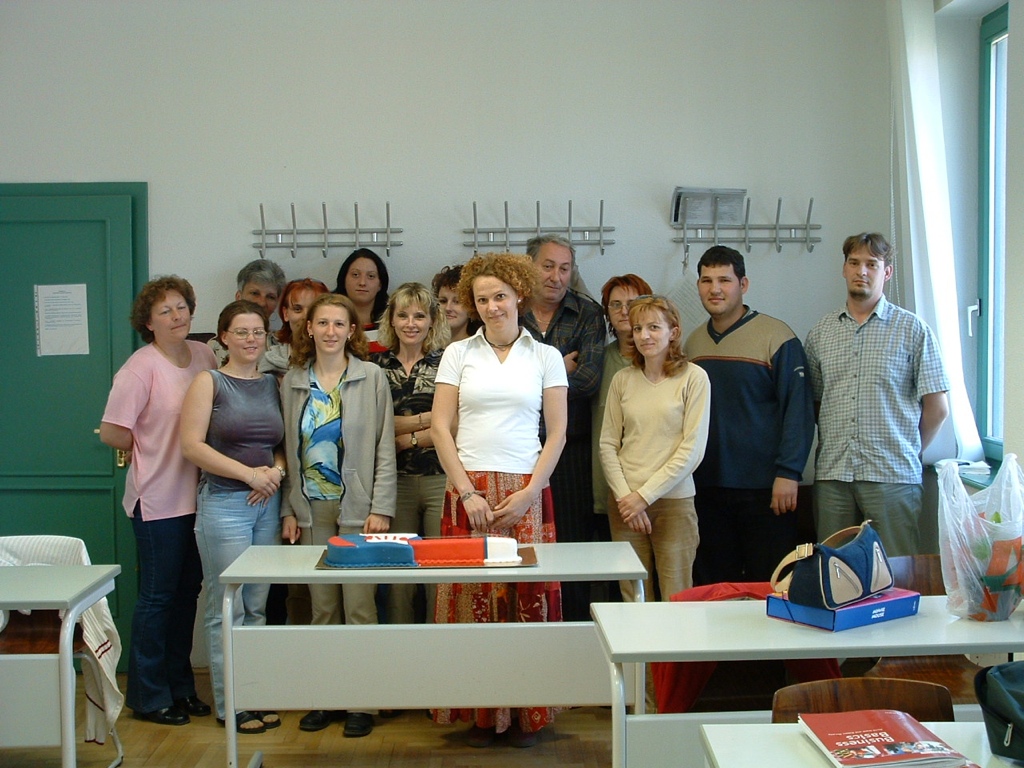 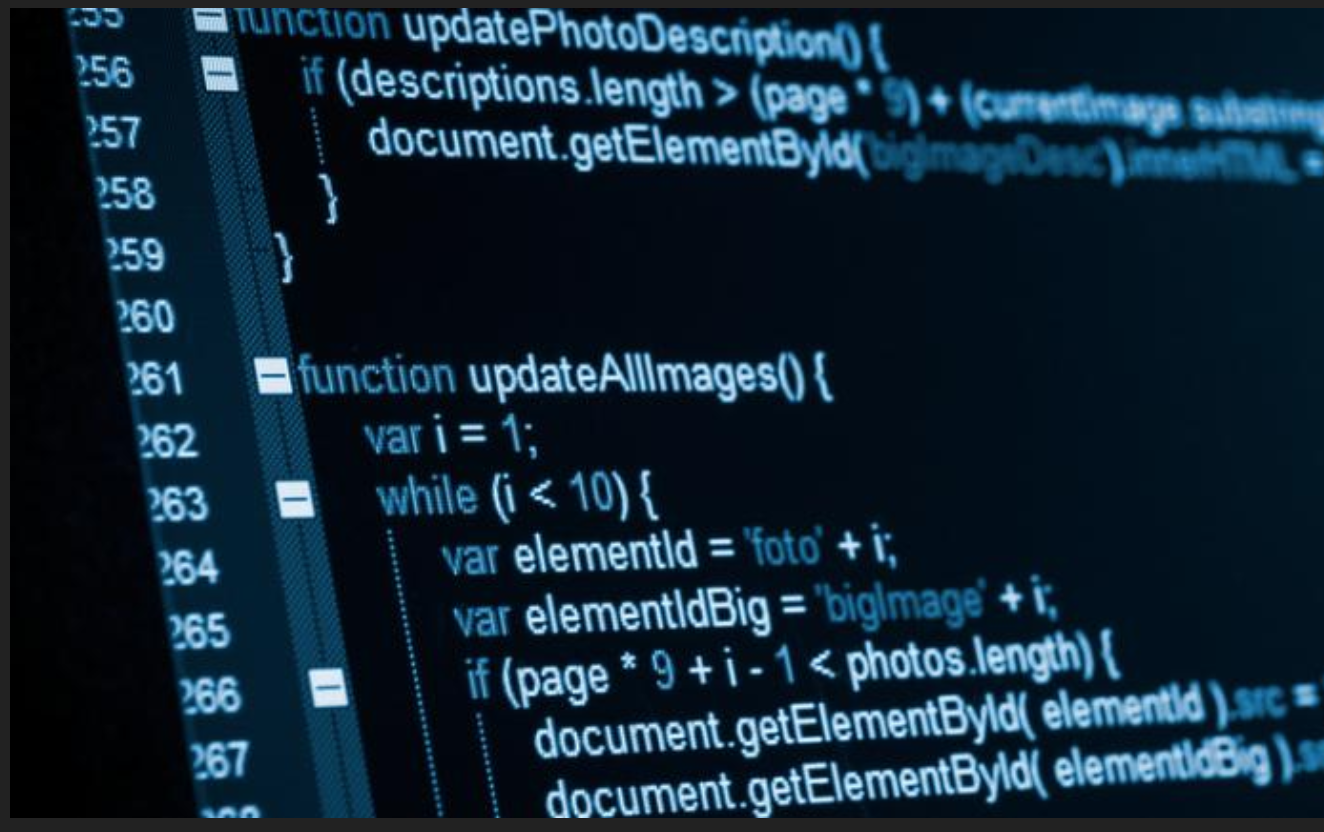 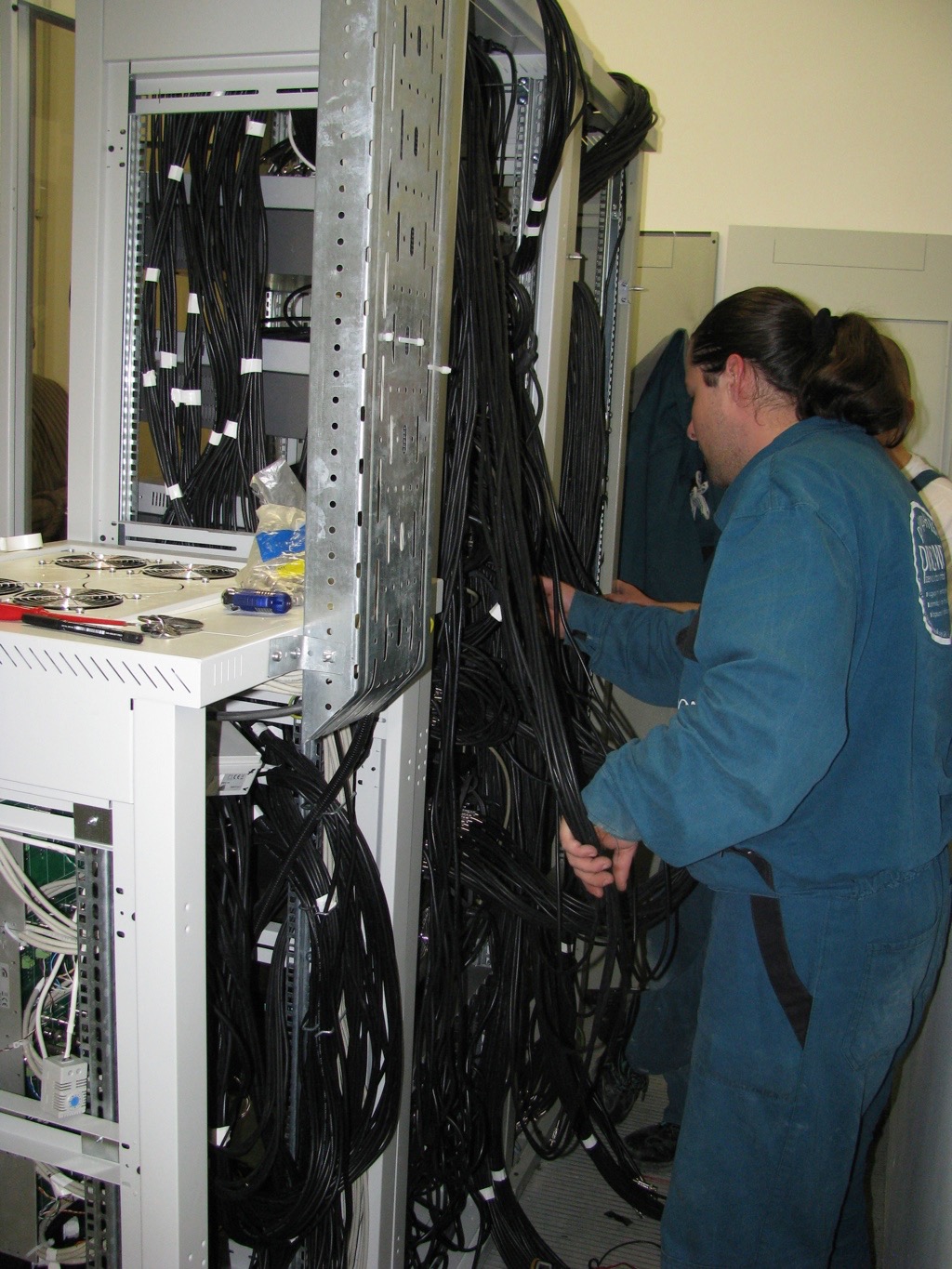 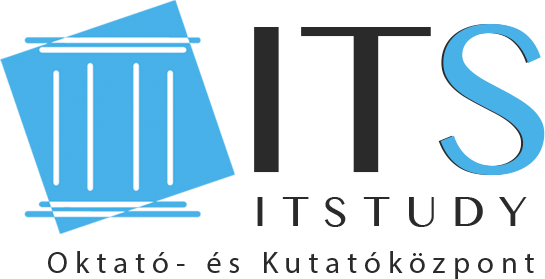 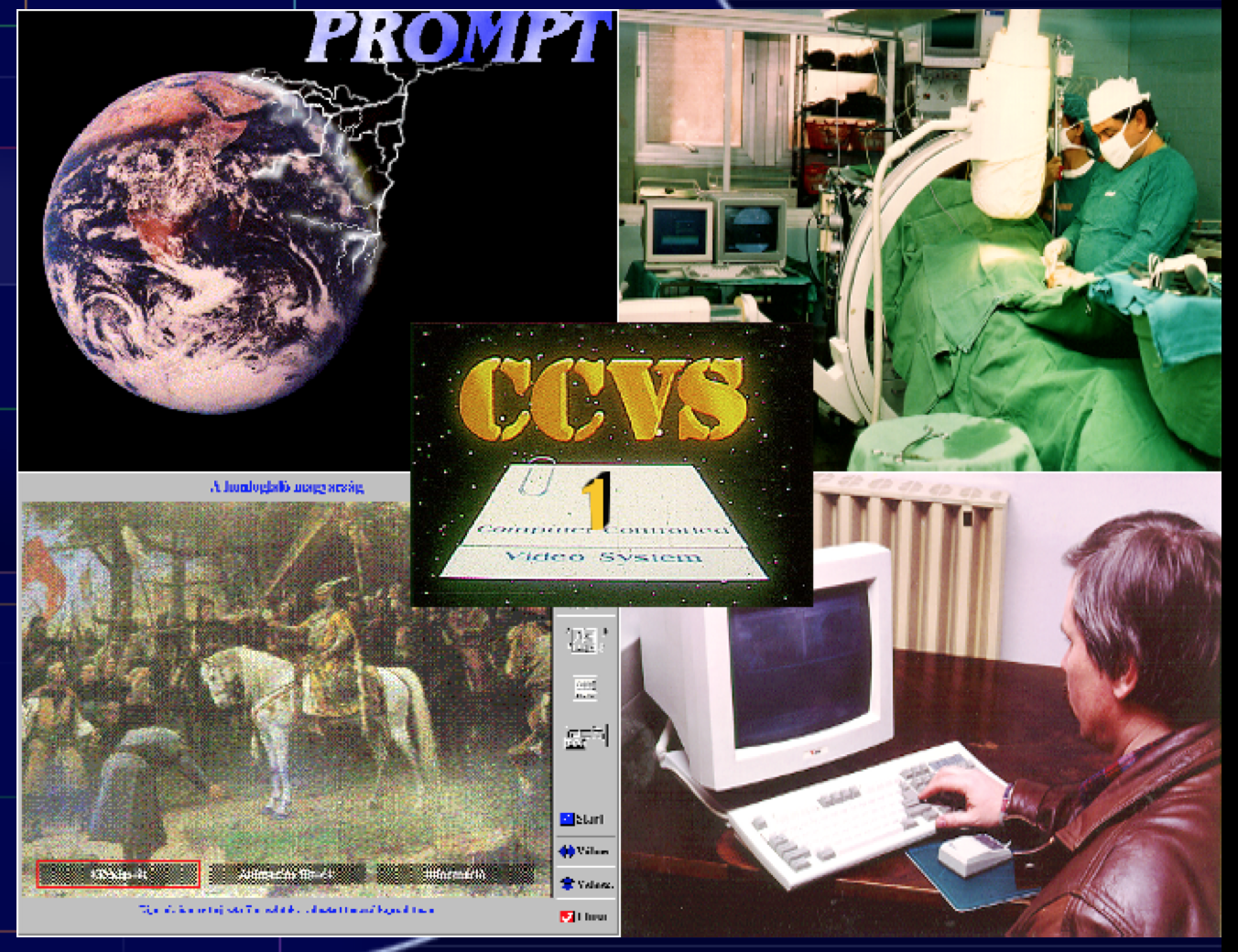 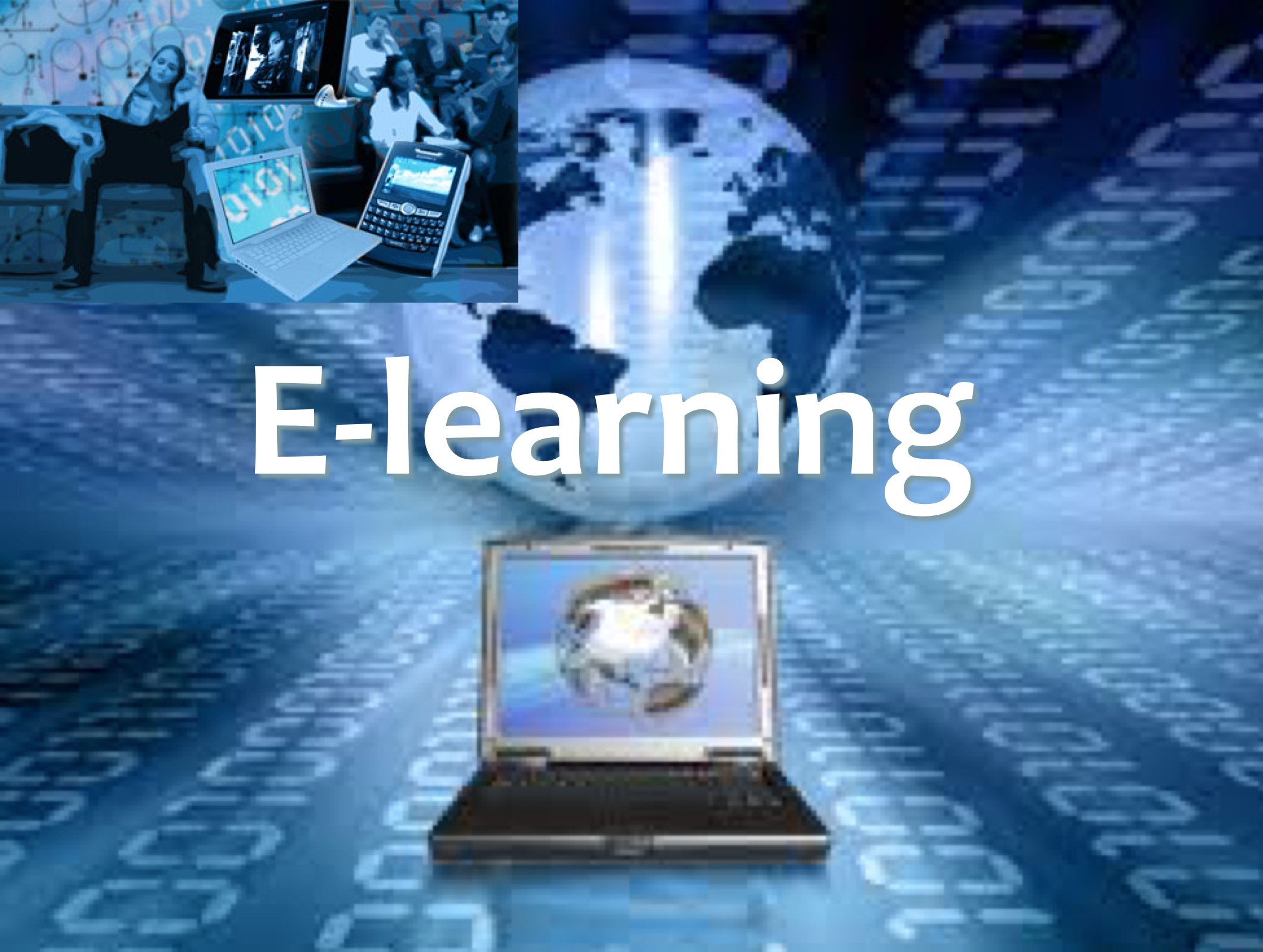 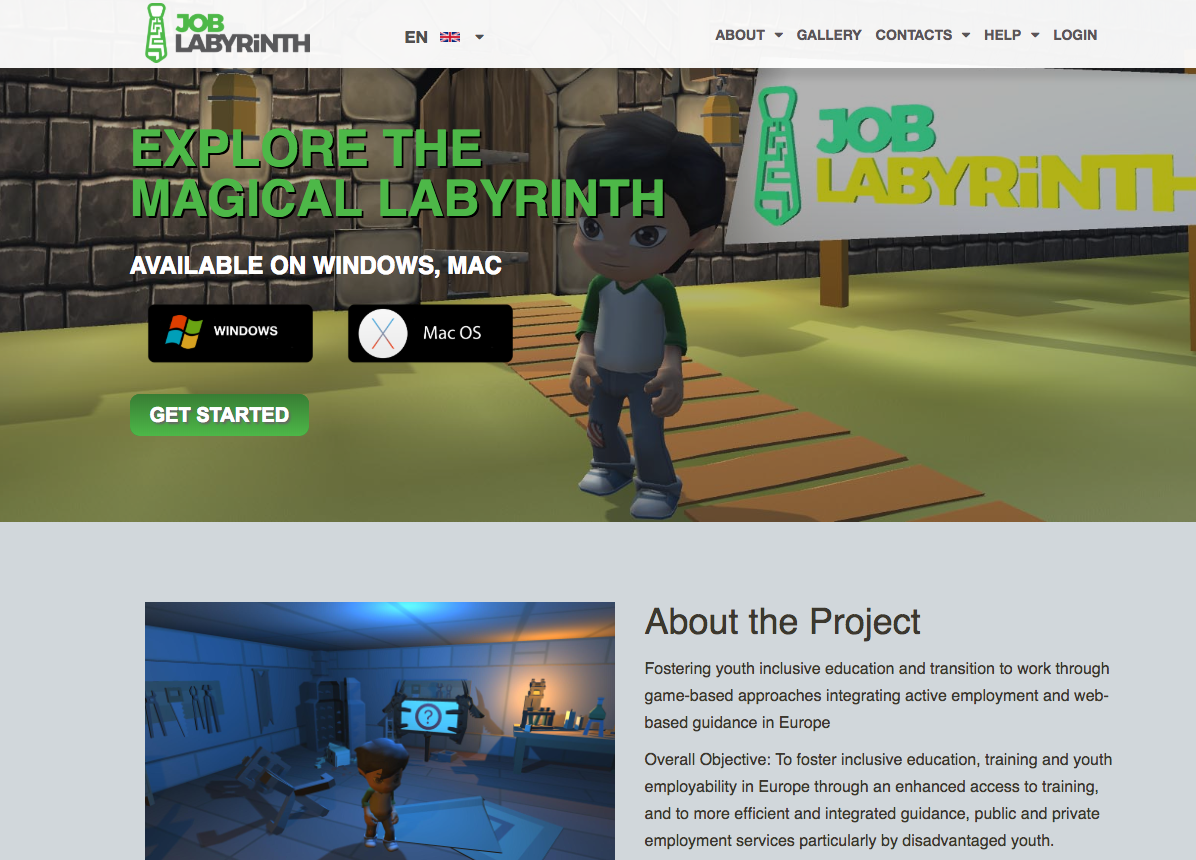 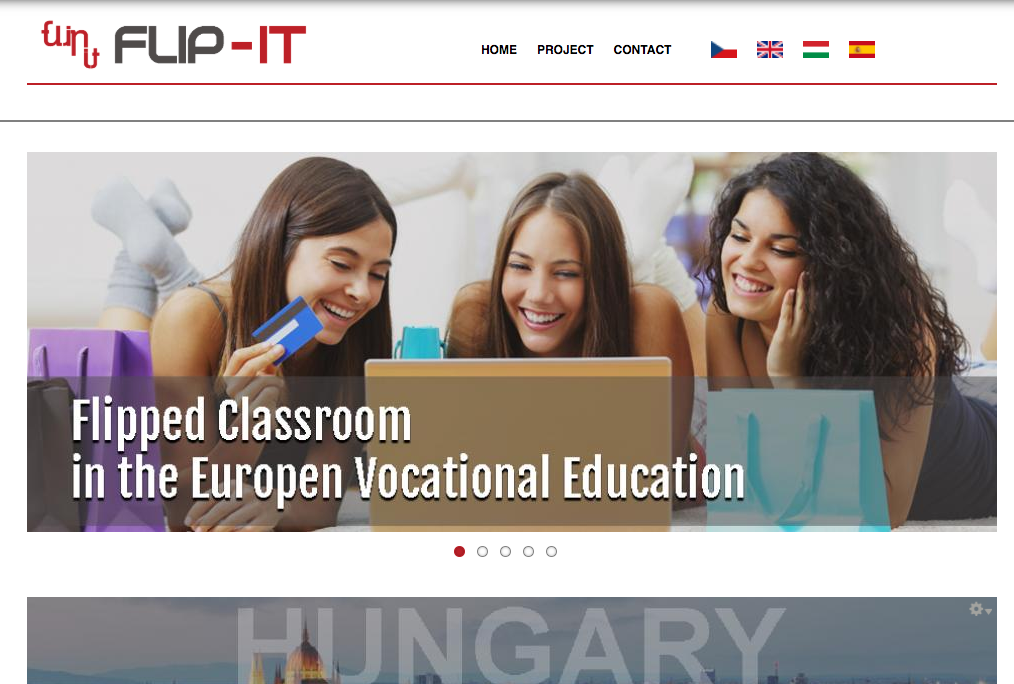 33 év!
Erasmus+ Stratégiai Partnerség – 2018-2021
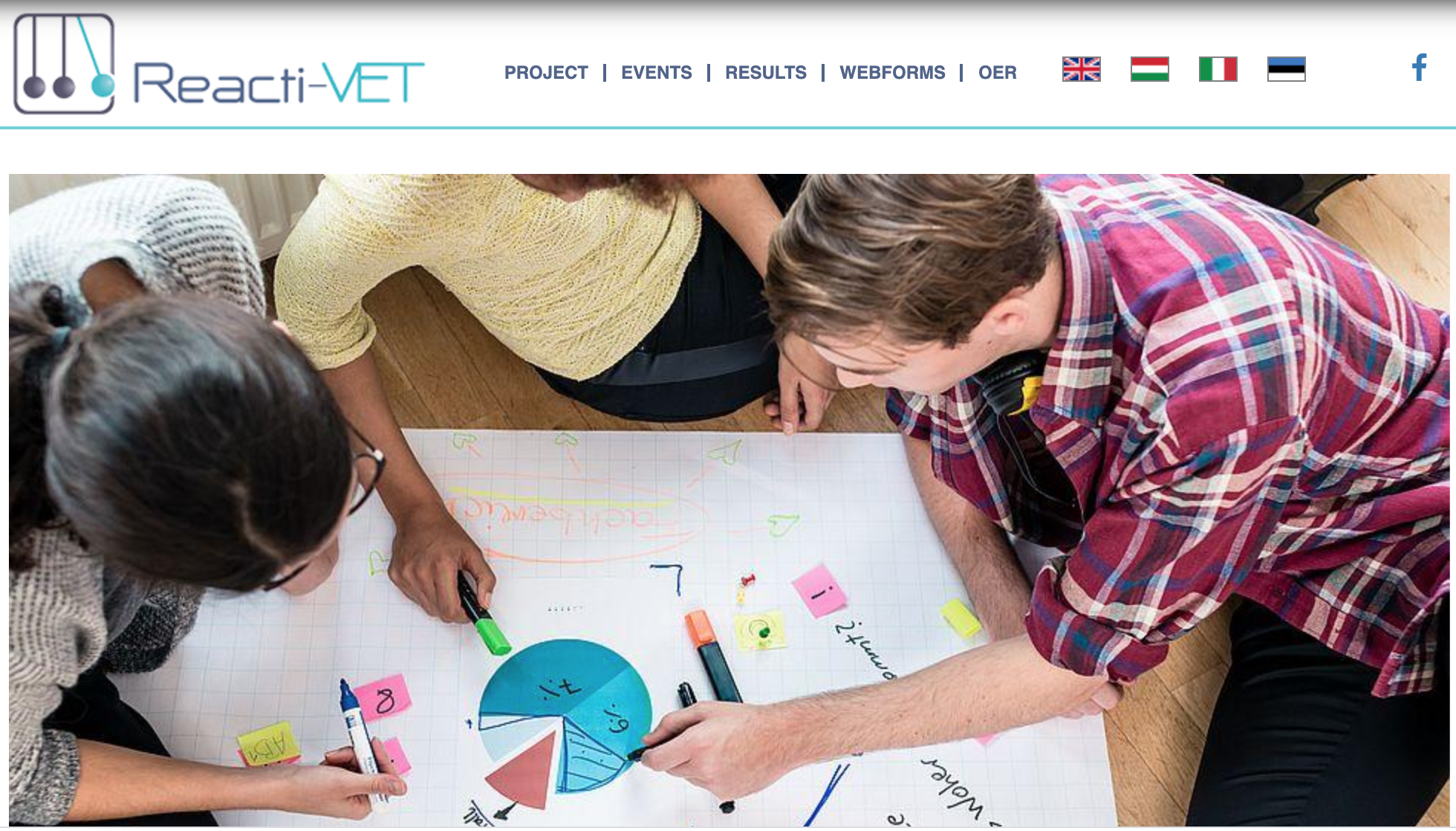 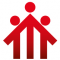 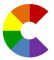 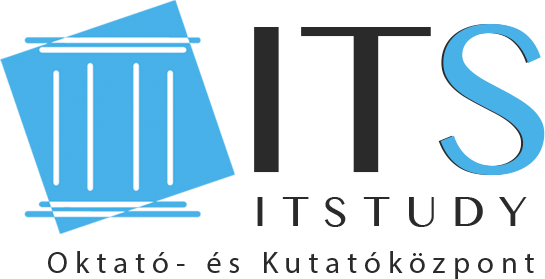 www.itstudy.hu
https://reactivet.itstudy.hu/hu
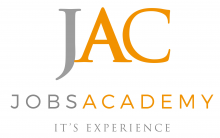 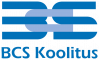 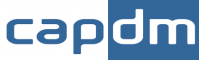 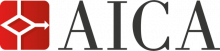 [Speaker Notes: Honnan indult ez a projekt? Munkaerőpiaci igény – szoftverfejlesztő – projektfeladat -]
Tanárok a reaktív és reszponzív szakképzésért
Veress Borbála, Magyula
INTÉZMÉNYVEZETŐK!!!
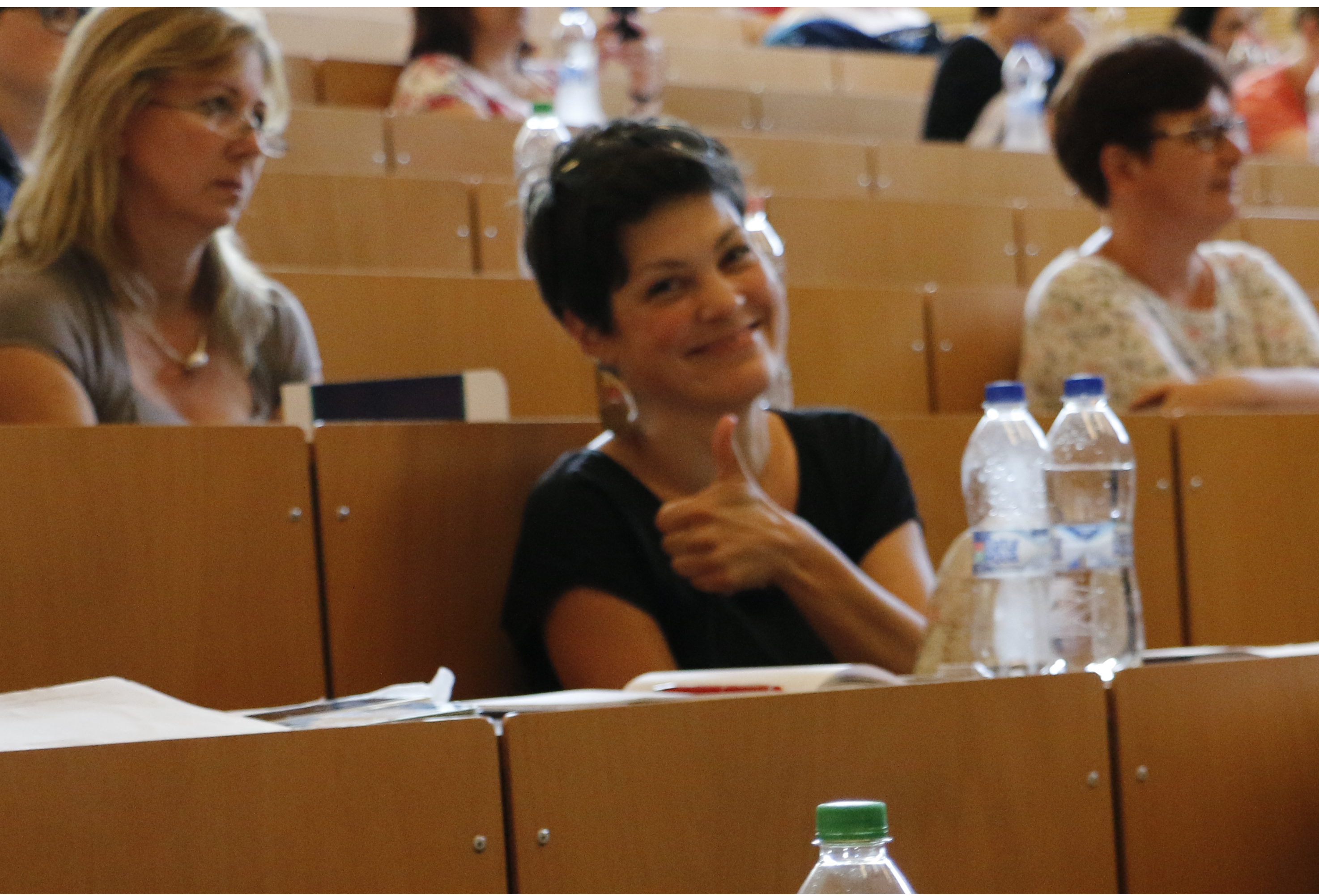 Lokális, regionális
KKV-orientált
Belső erőforrásokra épül
Szakmaspecifikus
Informatika
Mezőgazdaság
Gazdálkodás, menedzsment
Szociális - pedagógia
Kreatív, erőpróbáló együttműködés
Kis lépés előre - CSAK
“… hát, még egy kicsit iskolás volt …”
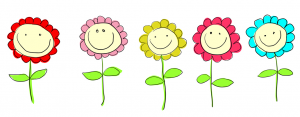 Egyszerű a képlet …
Feltétel
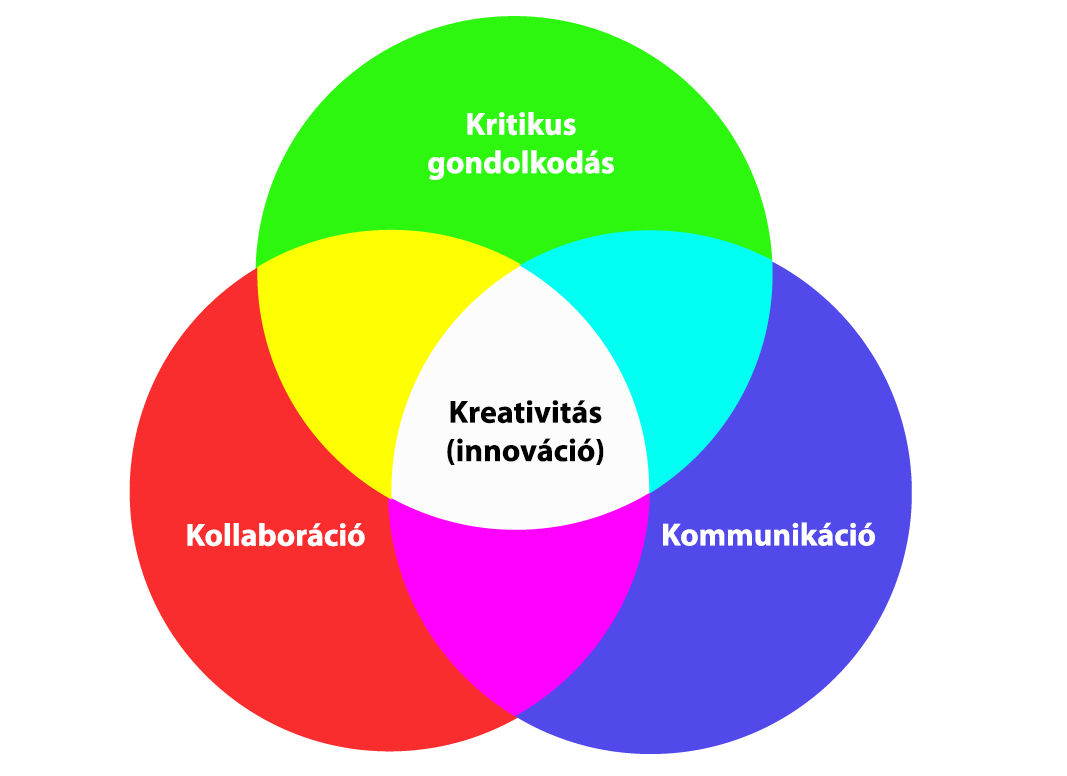 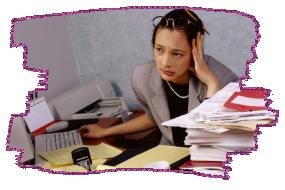 Transzverzális készségek: munkavégzésben az alkalmazkodást elősegítő, általános, 
szakterülethez nem kapcsolható transzfelárható készségek.
Modulok
Eszközök
Felkészülés – online képzés Moodle felületen
Az iskola kapcsolati hálója 
Aktív tanulási módszerek
Ingyenes tananyagforrások, tananyagfejlesztés
Kurzustervezés, online tanulási környezetek
Projektpedagógia, projektek a vállalkozásban
Európai Képesítési Keretrendszer- EQF (MKKR), 
DigComp, DigCompEdu,
Európai Szakképzési Minőségirányítási Keretrendszer  (EQAVET)
Digitális eszközök, online alkalmazások
Kísérletek
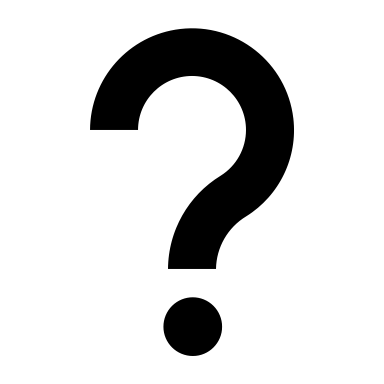 2020. November – 2021. Január
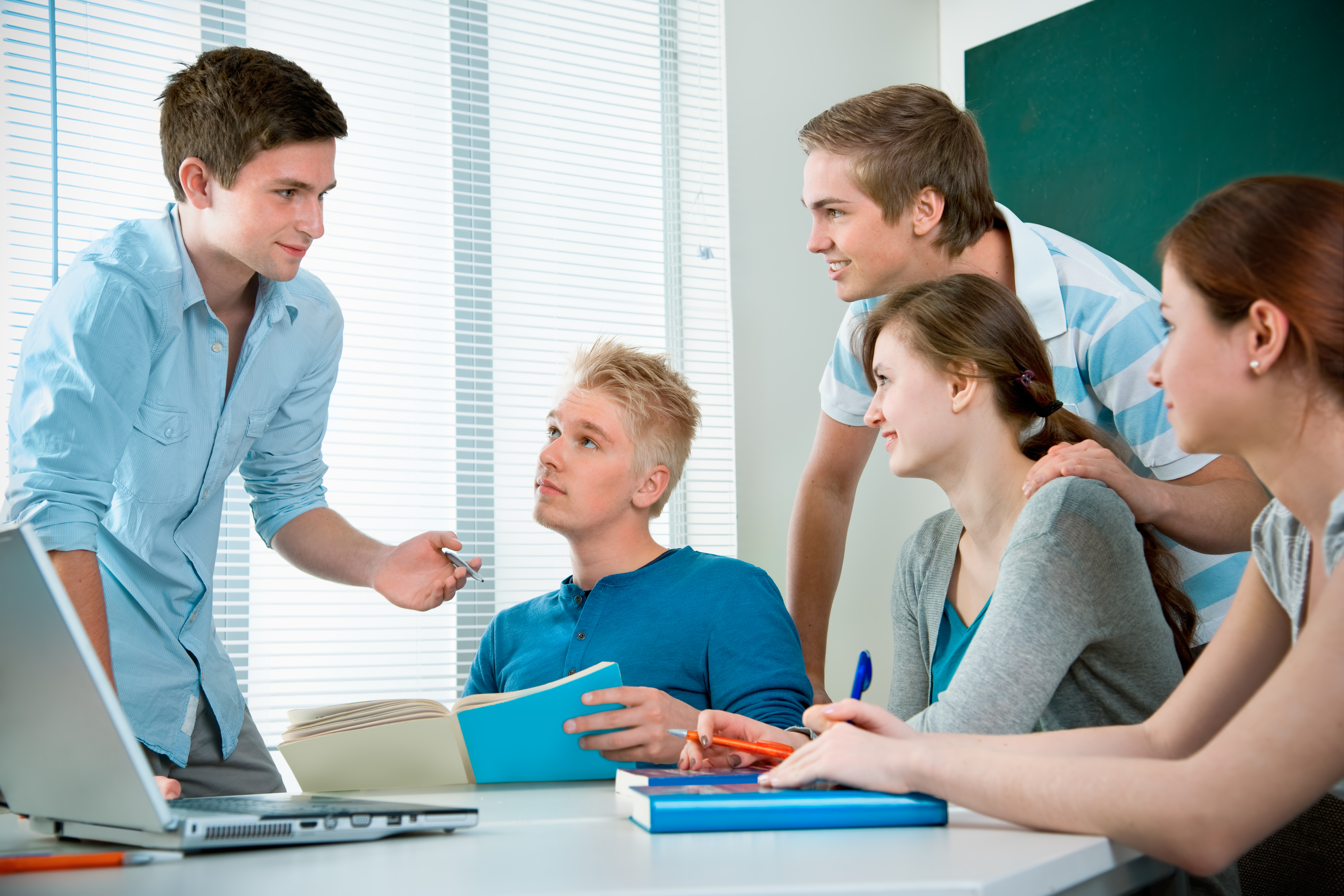 Kihívások
Pandémia 
Szakképzés átszervezése
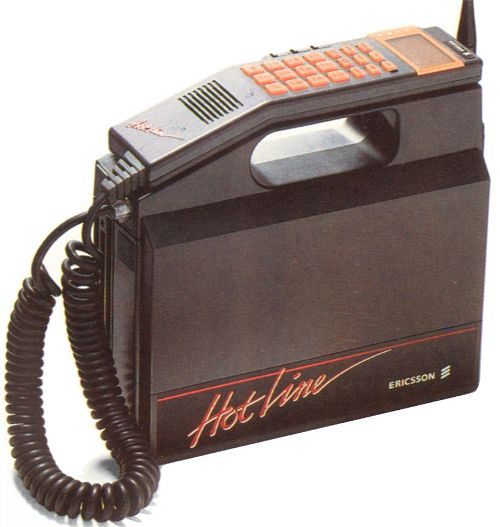 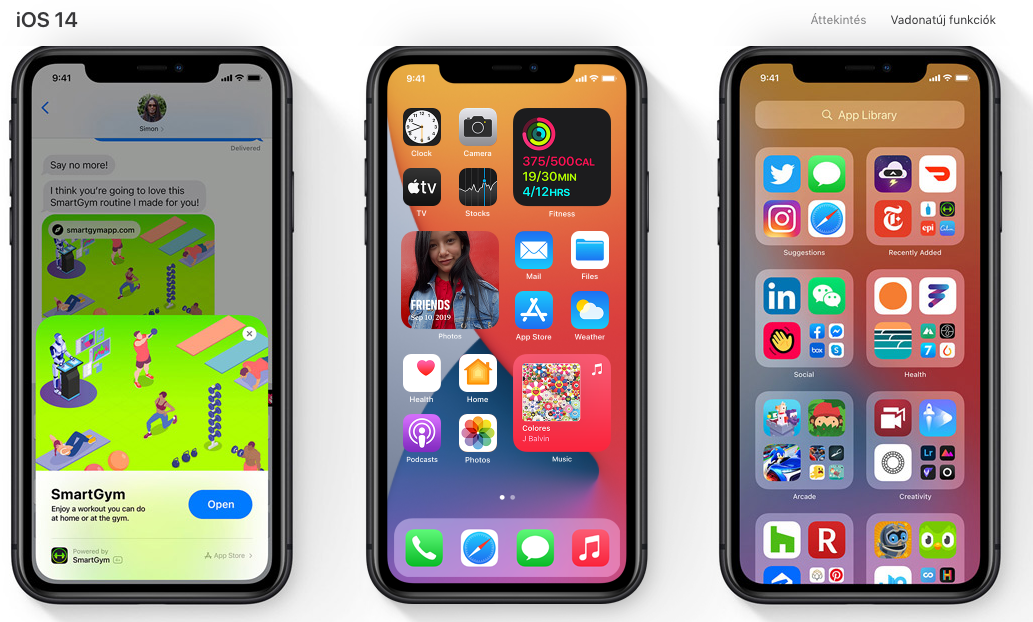 10 év
(Könyvnyomtatás: 200 év)
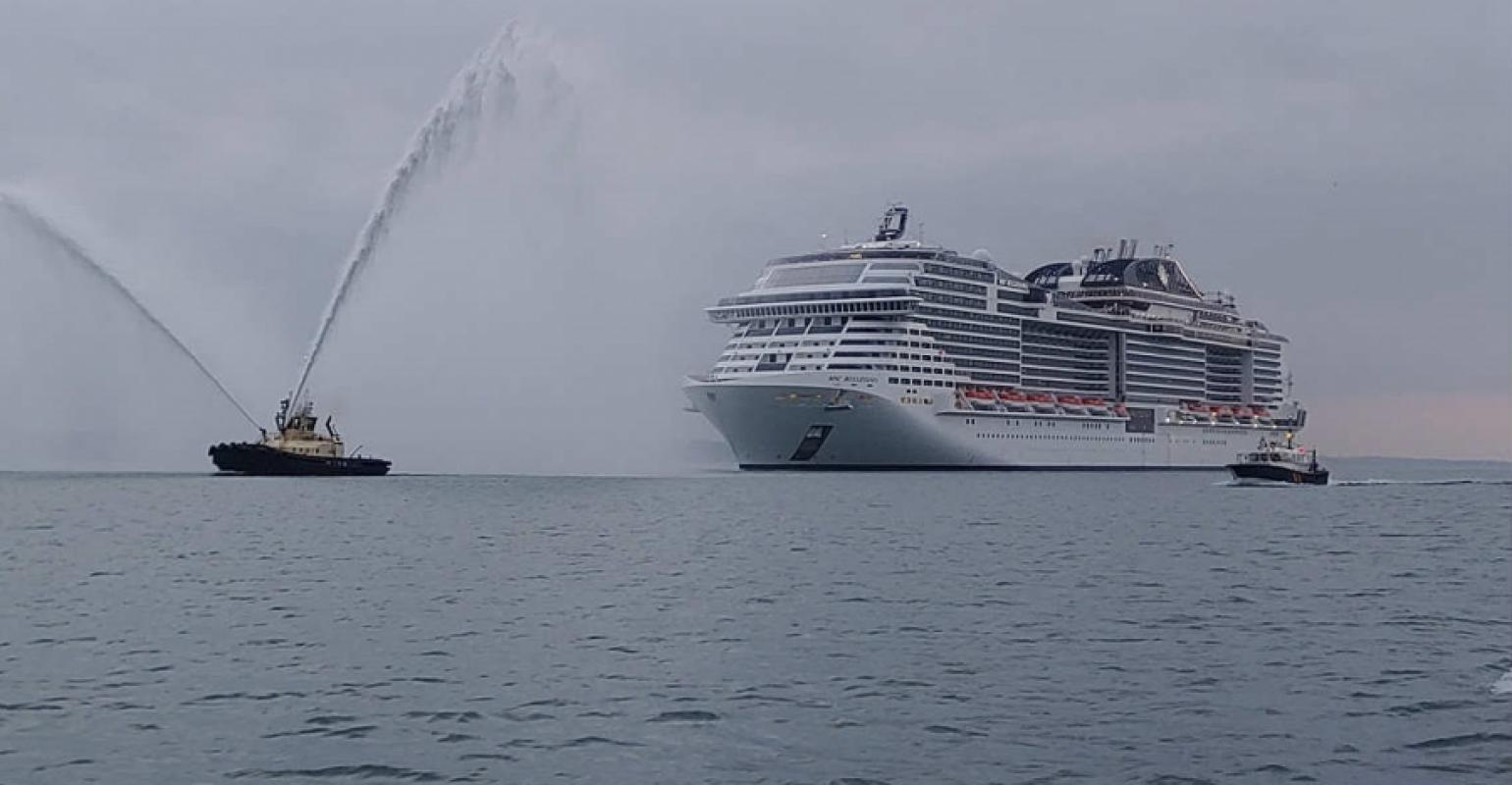 lomha, gyors irányváltásra képtelen …
méltóságteljes, nyugodt, biztonságos …
Köszönöm a megtisztelő figyelmet!
maria.hartyanyi@itstudy.hu